分享歌
詞：張淑玲  曲：許美貞
來 來 來 來 來    我 的 朋 友     
分 你 一 半 我 的 香 蕉    分 我 一 些 你 的 糖 果     
謝 謝 你    分 享 真 快 樂
來 來 來 來 來     我 的 朋 友     
我 們 一 起 來 唱 歌        我 們 一 同 玩 遊 戲
謝 謝 你    分 享 真 快 樂
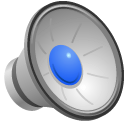